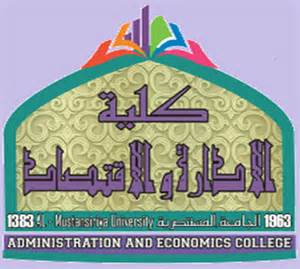 العلامة التجارية 
Land Rover Defender
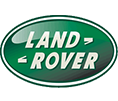 LAND ROVER DEFENDER
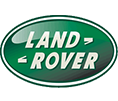 شركة لاند روفر هي شركة سيارات بريطانية الأصل تختص بصناعة السيارات رباعية الدفع المخصصة للطرقات الوعرة، تأسست الشركة عام 1948

 وخلال هذه السنوات الطويلة أثبت لاند روفر ديفندر كفاءته في كافة المجالات وعلى مختلف أنواع التضاريس والأحوال الجوية، فقد صُمّم هذا الطراز ليتحمل العمل الشاق ويوصل الإنسان إلى أكثر المناطق وعورة.
التصميم الخارجي للسيارة لاندروفر ديفندر موديل 2016
التصميم الخارجي لسيارة لاندروفر ديفندر 2016
وعن التصميم الخارجي للسيارة لاندروفر ديفندر موديل 2016  فجاءت تتمتع بتصميم كلاسيكي، برز ذلك بشكل واضح على مقدمة هذه السيارة التي جاءت تضم غطاء محرك قوى ذو لمسات شرسة ، مع بعض الخطوط المحدبة، هذا بالإضافة إلى الأضواء الأمامية الدائرية وبجانبها الأضواء الضبابية الصغيرة على الجوانب، 
فضلاً عن الهيكل القوي والعالي الأداء ليتناسب مع الظروف القاسية التي صممت هذه السيارة من أجلها في البداية ،
 كما يتوفر هذا الطراز بعدة نسخ، منها المكشوفة  والبيك أب والنسخة  الاخرى ذات القاعدة الطويلة وغيرها من النسخ.
التصميم الداخلي للسيارة لاندروفر ديفندر موديل 2016
التصميم الداخلي للسيارة لاندروفر ديفندر موديل 2016
التصميم الداخلي للسيارة لاندروفر ديفندر موديل 2016
اشتمل الطراز ديفندر الجديد موديل 2016 على لوحة عدادات أنيقة وواضحة مع مقاعد مصنوعة من الجلد الطبيعي باللون الاسود أو اللونين الأسود والأحمر ، كما زودت هذه السيارة بخاصية التدفئة والتبريد، هذا بالإضافة إلى حجرات تخزين مبردة في الأمام والخلف وهذه الخاصية اختيارية يمكن طلبها في السيارة أو لا وفقاً لرغبات الزبون .
التقنيات التكنولوجية التي زودت بها السيارة لاندروفر ديفندر موديل 2016
التقنيات التكنولوجية التي زودت بها السيارة لاندروفر ديفندر موديل 2016
اما عن التقنيات التكنولوجية التي زودت بها السيارة ديفندر ، جاءت تتمتع بأماكن مخصصة لمشغل الأقراص CD وتقنية البلوتوث، بالإضافة إلى مداخل AUX وiPod وزجاج تعتيم للزجاج الأمامي والجانبي ، بالاضافة الى نظام الدفع الرباعي الدائم
قوة المحرك والاداء للسيارة لاندروفر ديفندر 2016
قوة المحرك والاداء للسيارة لاندروفر ديفندر 2016
أما عن المواصفات الفنية لهذه السيارة ، فقد زودت السيارة ديفندر 2016 بمحرك مكون من 4 اسطوانات (4 سلندر) ذو سعة لترية تبلغ  2.2 لتر ويعتمد على الديزل كوقود اساسي له، مما يولد قوة 122 حصان و360 نيوتن م. من عزم الدوران ، الأمر الذي يؤهل هذه السيارة للتسارع من السكون الى سرعة 100 كم في الساعة، خلال مدة زمنية لا تتعدى 17 ثانية ، اما عن السرعة القصوى لهذه السيارة فتبلغ 245 كيلومتر / ساعة .